An Innovative Educational Strategy to Influence Cultural Competence Utilizing Clinical Simulation with Diverse Standardized PatientsTiffany  S Johnson DNP, MSNEd, RNAssistant ProfessorCarlow University
Dimensions of Diversity Wheel
Jamboard
[Speaker Notes: I would like to start with a ice breaker.
This Wheel represents the types of diversity that can exist in any environment.
Often times, the categories can overlap representing intersectionality

Look at the wheel and think of

5 things that describe who they are—the top five things they think of when they think to describe themselves. 

Invite participants to locate their characteristics on the Diversity Wheel,  place characteristics anonymously on the jamboard?

How did you identify yourself and what they noticed when they tried to put their characteristics into the areas of the wheel. 

Identify as 39 year old female, AA,  middle class, with a DNP
https://jamboard.google.com/d/1uHOtcMQWo7c5P1WH4Fd3M9UaYYZnzLGr076yV3sr_qo/viewer?f=0

This Wheel represent the various types of diversity, Which leads me into the reason why I choose this project and it is essential for nurses and students to develop CC]
Background
[Speaker Notes: The racial and ethic diversity is increasing in the US. 
There are challenges to the healthcare field to meet the needs of the increase in the diverse population. 
The Nursing Workforce Survey in 2017 indicates that 26.7% of nurses identify with a minority background. 
Various authors state that the increase of diverse populations and lack of diverse nurses has caused challenges to healthcare team related to meeting the needs of diverse patients; nursing school graduates are not always prepared to implement cultural competence upon completing nursing school.  
Therefore, it is essential for nurses to deliver CC nursing care. 
Patient safety events occur due to a lack of CC]
Why?
[Speaker Notes: I am a full-time faculty member at a small liberal arts university in Pittsburgh, Pa in the USA where Most of the students are 1st generation college students.  Upon hire,  joined the curriculum committee for the undergraduate nursing program that I taught. I discovered a lack interventions related to CC and a deficiency in self awareness in nursing students. This is  topic that I am passionate about.  Due to the  # of students being 1st generation,   the increase in diversity in the US and Lack of diverse nurses, I felt it was essential to attempt to increase the levels of CC in all nursing students at the local university.  

As I stated in the previous slide Lack of CC can cause patient safety events. Examples include:
A consent form not being obtained due to lack of communication from a patient because there was not a male around.

A nurse assuming that a patient does not want blood products just because they are Jehovah’s Witness

A nurse misinterprets silence from a patient and does not appropriately assess a patient. 

Nurses rely on children to serve as interpreters putting them in a position to tell the patient they have cancer.]
Cultural Competence
Cultural Humility
Cultural Competmility



                             
                (Campinha-Bacote, 2002;Harkess & Kaddura, 	2015 p. 211;Tervalon & Murray Garcia, 1998)
Definition of Terms
[Speaker Notes: Definition of terms

Cultural Competence- Knowledge, attitudes and skills needed to enhance cross –cultural communication and appropriate, significant interactions with others

CH- lifelong commitment focused on self-evaluation and self-critique to redress the power of imbalances in the patient-physician dynamic and to develop mutually beneficial and non-paternalistic clinical and advocacy partnerships with communities on behalf of individual and defined populations

competmility- combines cultural competence and cultural humility that includes the five contrasts of culturally competent care]
Constructs of Cultural Competence
[Speaker Notes: CD- commitment and drive to care for diverse populations
CS- ability to complete a cultural assessment and consider cultural needs
CA- self reflection of personal views and biases
CK- active process of seeking information
CK- interactions of people with diverse backgrounds]
Cultural Competence
[Speaker Notes: This is essential to all healthcare providers. 

As a nurse educator, it is essential to instill this concept in nursing students and provide students will the knowledge , skills and attitude to be able to care for patients of diverse cultures. Including racial and ethnic values that inform healthcare beliefs.

As a nurse or any healthcare professional it is vital to understand who your patients are and have the knowledge to be able provide them the culturally appropriate care

As a patient it is important feel confident that healthcare providers are familiar with this concept. Patients of diverse cultures can be hesitant to advocate for their healthcare needs.]
Standardized Patients
[Speaker Notes: Weisenbrg states that, a Standardized patient- independent professionals trained to depict patient scenarios for the instruction and assessment of clinical skills in healthcare students (Wisenberg, 2017). 
A diverse standardized patient is an individual that includes any or a combination of the following criteria: veteran status, gender, race, ethnicity, disability, age, sexual orientation, religion, or socioeconomic status.]
Over a 3-month period, does the use of clinical simulation using diverse standardized patients influence the levels of cultural competence in senior nursing students?
PICOT Question
Available Knowledge
Cultural Assessment
Oral Presentations
Guest Speakers
Case Studies
Journal Articles
Cultural Immersion
Role Play 
Pamphlets
Care plan
			(AACN, 2019)
Cultural Competence Interventions have varied (Fioravanti et al., 2018; Foronda et al., 2018; Glenn & Claman, 2020; Harkess & Kaddoura, 2015; Ndiwane & Theroux, 2014; Ozkara, 2019; Ozkara, 2015; San, 2019; Weideman et al., 2016).
Immediate feedback (Drevdhal, 2017)
Therapeutic relationships (Byrne 2019; Min- Yu Lau et al. 2016)
Available KnowledgeContinued
[Speaker Notes: There are various EB interventions to influence CC. I choose clinical simulation due to the ability for students to be able to practice in a risk free environment
Fioravanti and other authors have indicated the structure of the simulation has varied. It has included traditional simulation along with lectures, video recorded presentations of patients with diverse background , cultural sensitivity training programs with simulation, role play,  and mannikins used for simulation

According to Drevdhal,  the use of simulation allows students receive immediate feedback which improves knowledge, skills and confidence (Drevdhal, 2017)
According to Bryne and Min- Yu Lau  student are able to create therapeutic relationships, increasing the levels of cultural competence, cultural empathy, cultural awareness, cultural knowledge, cultural desire,  cultural encounter, and cultural skill (Byrne 2019; Min- Yu Lau et al. 2016).]
Intervention
[Speaker Notes: Students were expected to complete presimulation work. These materials were placed on universities learning management system in a group site folder that specifically contained the materials for each simulation
The work involved students completing a cultural assessment that allowed students to reflect on personal biases, reading journals articles regarding culturally competent care and reading articles related to cultural practices of both the Asian and Latino background
The students were expected to complete the work prior to each simulation.

One simulation included an  individual of Asian descent was a patient who was going a vaccination clinic to have a COVID-19 vaccination administered.  The patient was hesitant because they wanted to use herbs to protect their immune system instead of receiving the vaccination. Students were expected to give the patient education regarding the vaccination while respecting the patients' cultural values.

 The second simulation was a newly diagnosed Diabetic Hispanic patient that spoke limited English. The patient did not complete the necessary treatment and required education regarding the new diagnosis. The students were expected to consult a medical interpreter for the patient.

Following the simulations, students were expected to reflect on the experience by discussing the influence of the patient's culture on their care. Furthermore, the students were expected to reflect positive interactions and opportunities for improvement.]
Cultural Assessment
Videos
Journal Articles
Pre-Simulation
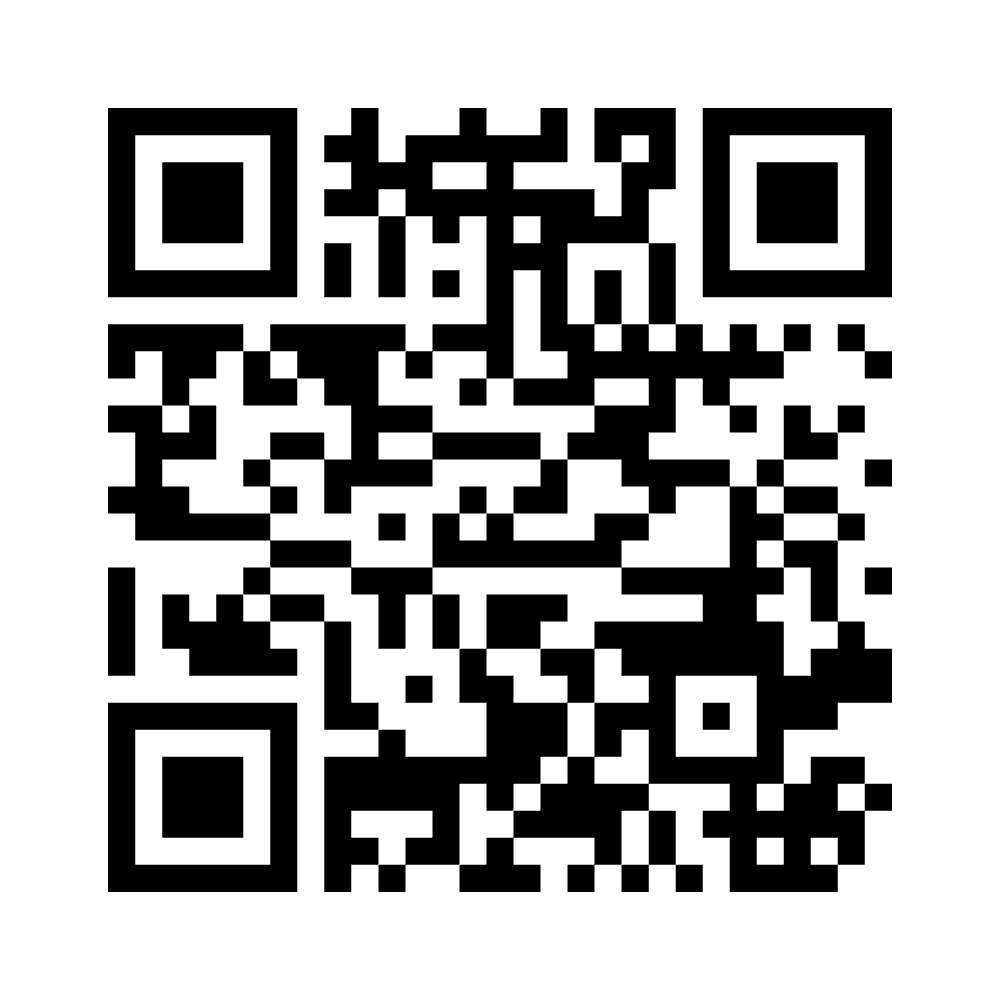 [Speaker Notes: Cultural Assessment- https://www.menti.com/aln44xjce93c


Journal Articles related to cultural practices of Asian and Hispanic Culture
Common Traidtions and Values of Each cultural]
What kinds of contact have I had with persons from different groups? Do I assume that others have the same values and beliefs that I have?

What makes me feel proud about my group affiliations? Am I ethnocentric in my attitudes and behavior? What would I change about my group affiliations if I could? Why?
Have I ever experienced the feeling of being rejected by another group? Did this experience heighten my sensitivity to other cultures or cause me to denigrate others different from myself?

When I was growing up, what messages did I get from parents and friends about people from groups different from mine? Do these attitudes cause me any difficulty today?

What are the major stereotypes I hold about people from different groups? Do these biases help or hinder me in developing cultural sensitivity?

 
To work effectively with people from different cultural groups, what do I need to change about myself?
Cultural Assessment
[Speaker Notes: We have our students complete this as freshman and again as seniors to see if perspectives change. We encourage you to complete a cultural assessment every 5 years to see if there are any perspective changes on views]
Telehealth- New Diabetic Hispanic patient, primary language Spanish
Vaccination Clinic-Asian Patient, non-western medicine
Debriefing- Reflect on experience

Simulation
Simulations& Debriefing
[Speaker Notes: One simulation included an  individual of Asian descent was a patient who was going a vaccination clinic to have a COVID-19 vaccination administered.  The patient was hesitant because they wanted to use herbs to protect their immune system instead of receiving the vaccination. Students were expected to give the patient education regarding the vaccination while respecting the patients' cultural values.

 The second simulation was a newly diagnosed Diabetic Hispanic patient that spoke limited English. The patient did not complete the necessary treatment and required education regarding the new diagnosis. The students were expected to consult a medical interpreter for the patient.

Following the simulations, students were expected to reflect on the experience by discussing the influence of the patient's culture on their care. Furthermore, the students were expected to reflect positive interactions and opportunities for improvement. 

https://carlow.hosted.panopto.com/Panopto/Pages/Viewer.aspx?id=7c8ff43c-4f7b-4851-8cf5-af2e0112bdc0]
The patient is a Mexican patient who is 65-year-old  and newly diagnosed with type 11 diabetes this week. Was discharged from the hospital yesterday with consults for home care nurse (for diabetic teaching) and social work (to evaluate home environment and support resources). The daughter or son (depending on student) is with patient during home visit and reports patient has been “acting weird”. Patient has flat affect. The patient is drowsy, but easily aroused, sitting in chair with television on. Room is unkempt, dishes are filled in sink and diabetic supplies noted sitting on couch unopened. Social worker from homecare in patients living room when student nurse enters home to start homecare visit. Social worker will talk to student nurse and let them know what services they can offer for patient and son or daughter to assist.
Telehealth Simulation Continued
[Speaker Notes: CC can be infused into any simulation or case study. There were cues throughout the simulation materials that are essential for the students to recognize the CC.
It is essential to not group race together. Hispanics can be from a number of different

The patients name was a common sir name of the Mexican culture. 
Patient spoke Spanish, students had to call a medical interpreter
Males being concerned about being able to meet the needs of the family
Fear it will cause hypoglycemia
Feel like they are a burden on family]
Cultural Knowledge
Cultural Skill
Cultural Desire
Cultural encounters
Cultural Awareness
Cultural Competence Infused in  Simulations
[Speaker Notes: CK- Reading articles about the appropriate culture
CS- interacting with the standardized patient, respecting their views, and recognizing that the standardized patient may be making choices based on their cultural values or health practices.
CD- simulations about the patients increase their desire to learn more about patients with diverse backgrounds. 
CE- provide an opportunities for the students to interact with patients of diverse cultures
CA- completing the personal cultural assessment and reading literature about the specific cultures]
Inventory for Assessing Cultural Competence Among Healthcare Professionals-Student Version (IAPCC-SV) –Pre/Post Test
Demographic Survey
Tool
[Speaker Notes: The tool that was used to evaluate the data was the inventory for assessing cultural competence among healthcare professionals- student version

IAPCC-SV was developed by Dr. Campinha-Bacote and corresponds to her model. Her model, theory and tool were used in this EBRP


This tool has been used for decades and has been proven to be reliable and valid 


In a study completed by Fike and other authors, the results indicate internal consistency (Cronbach's alpha) was .861, and comprehensive test and retest reliability were .938.]
Analysis
[Speaker Notes: Following completion of the simulations, and an analysis was performed indicating…..


Statistically significant increase in self-reported pre and post test overall scores
And a Statistically significant increase in the self reported subscale scores for knowledge, skill and encounters.
Demographic Survey- There was not enough variation in the data addressing the demographics:  race, residence outside of US, or other languages spoken to appropriately analyze the data.]
43 Students
Pre/Post Test
Match Paired T-Test
Results
[Speaker Notes: 43 Students initially participated in the study
3 were excluded for not completing Pre survey
2 additional students were not included in the Total score and Encounters analyses are they did not answer a question needed to determine post score in these categories.

Therefore, 38 students were used in the final data analysis that completed both the pre and post test
A match paired t test was performed

Yielding a statistically significant difference between both the self reported pre and post- test overall mean scores.  (for CC) of the IPACC-SV of (p<0.0001). 

The second analysis showed statistically significant increase in the subscales of cultural knowledge, cultural skill and cultural encounter.
The increase for cultural knowledge was (p0.001), for cultural skill was( p<0.0001) and cultural encounter was (p0.0001). 
Cultural awareness may not have been influenced by the lack of pre-simulation work and Cultural Desire may not have been influenced by just 2 simulations

The results indicate a positive correlation between the use of clinical simulation with diverse standardized patients and the constructs of cultural competence]
Discussion & Interpretation
[Speaker Notes: Clinical simulation utilizing diverse standardized patients increases the levels of cultural competence and this intervention allows nursing faculty to deliver a innovative educational experience to enhance student learning. 

It allows the student to gain insight, understanding, a better level of communication, comfort, transcultural self- efficacy, cultural sensitivity and decreases healthcare disparities 

The art of nursing focuses on patient centered care. The simulation allowed students to focus on the patient by adapting the care to the patient based on their ethnic background 
Making adaptions to the patient's care based on their culture decreases health care disparities and decreases medical errors.]
Improves patient outcomes
Decreases medical errors
Increases patient satisfaction
So what for nursing?
What to do in practice?
[Speaker Notes: You may ask the patient, What do you think is wrong? What is worrying you?
What do you think caused the problem? How did this happen?
How serious is the problem for you?
How concerned are you?]
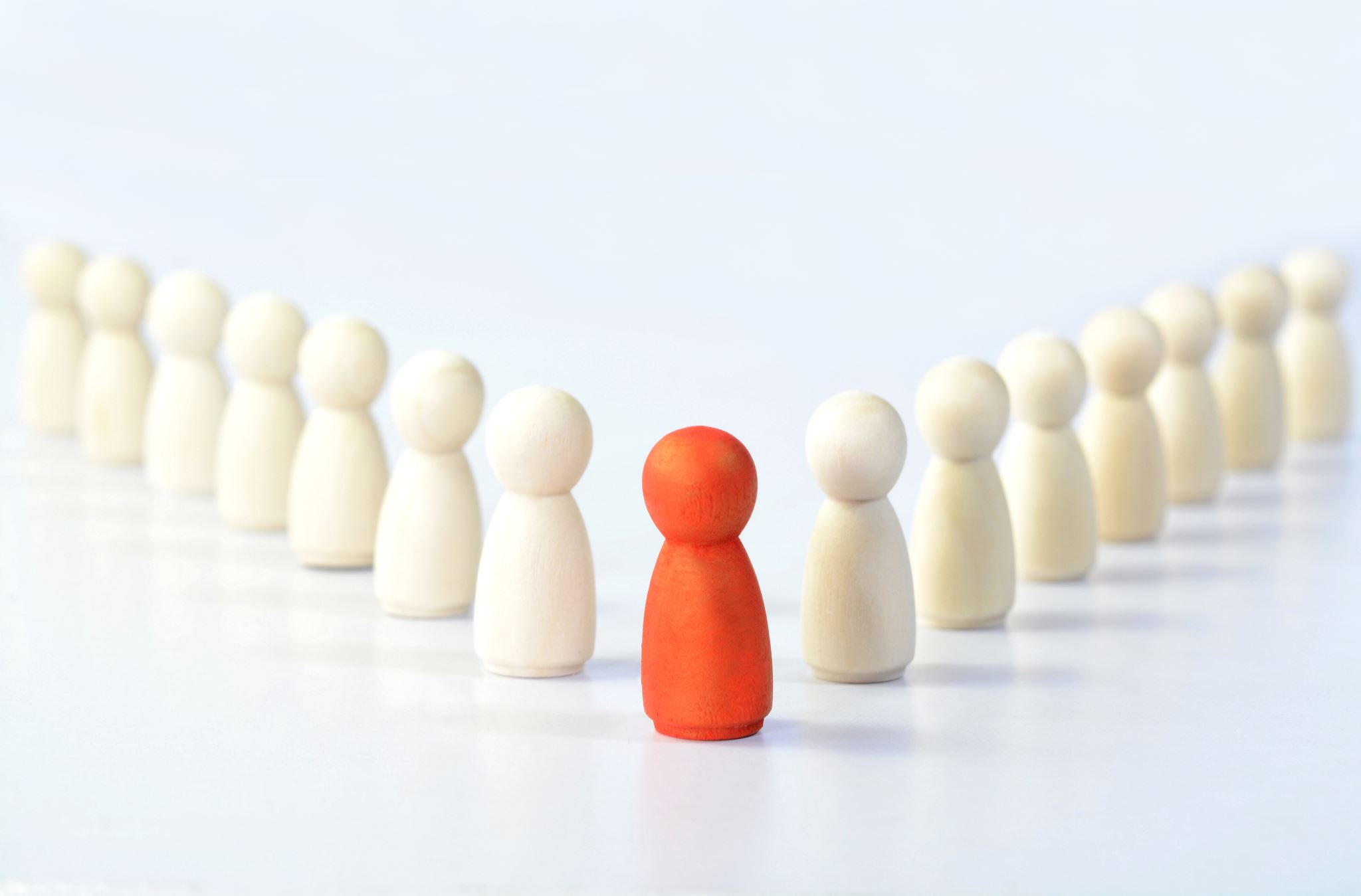 Listen
Explain
Acknowledge
Recommend
Negotiate

			(Berlin & Fowkes, 1983)
LEARN Model
[Speaker Notes: Listen with empathy
Provide Culturally relavant information and explain your perception
Acknowledge the other persons strengths then pointing out deficits
Recommend options, respect choices
Negotiate agreement]
RESPECTModel
(US Department of Health and Human Services- Office of Minority Health, 2020)
[Speaker Notes: R- connect on social level, see their point of view, suspend judgement
E- pt. has to come to you for help, seek understanding the rationale, acknowledge and  legitimize feelings
S- barriers to care and compliance, help overcome barriers, involve family
P- flexible, negotiate roles when necessary
E-Check often for understanding, verbal clarification techniques
C- respect beliefs, understand views the may be define but cultural  and ethnic stereotypes, be aware of your own cultural perceptions, know your limitations, understand personal style
T- Recognize self disclosure may be difficult for some patients, conscious work to establish trust]
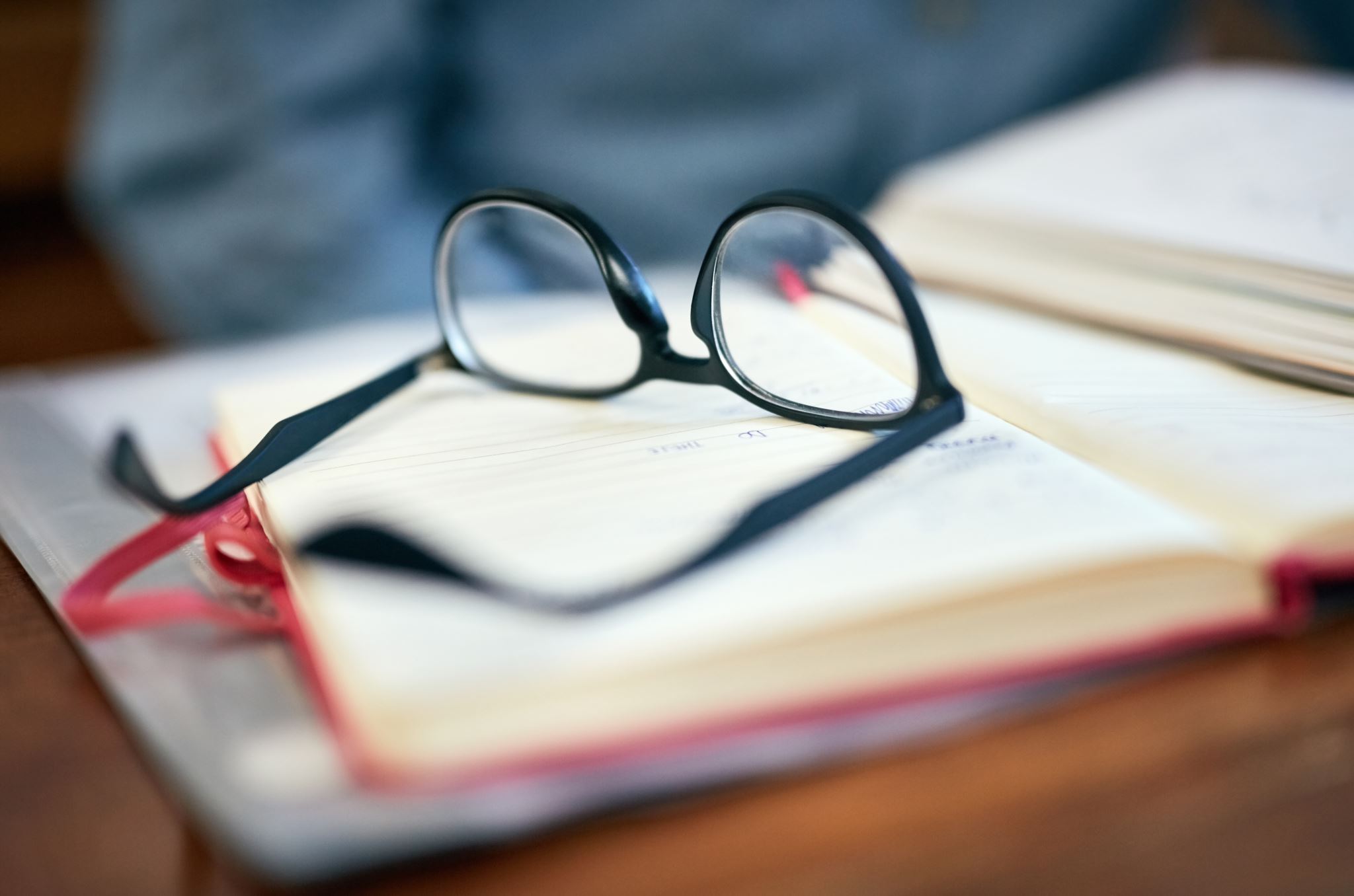 Conversations
Activities
Read
Professional Development
Cultural Immersion
Use Models
PersonalJourney
[Speaker Notes: I challenge you all 

Start with a conversation with someone you may not know. Family traditions? Celebrations? What food is served?

Play games, role play- I purchased a game called Diversophy that we started to implement at faculty meetings to learn more about each other

Journal Articles

Professional Development Seminars

Spend time with other cultures]
What’s Next?
[Speaker Notes: Sustain the project in the course
Implement CSDSP in programs like PT/OT, CRNP, PA
Evaluate Patient outcomes]
Conclusions
[Speaker Notes: The delivery of culturally competent care affects health disparities and decreases medical errors.
Limited literature on improving CC by utilizing DSP
Experiential learning  opportunity
Allows students to practice nursing care before real encounters 
It is recommended that Faculty members  include the ongoing use of simulation with diverse standardized patients. 
Clinical simulation utilizing DSP can be used across various healthcare professions for face- to face interaction versus online modules
Further research is needed to evaluate patient outcomes.]
Strength lies in differences not in similarities           
                                          –Stephan Covey
Quote
Abdul- Raheem, J. (2018). Cultural Humility in Nursing Education. Journal of Cultural Diversity, 25(2), 66-73.
Agency for Healthcare Research and Quality. (2019, December 27). Cultural competence and patient safety. Retrieved from: https://psnet.ahrq.gov/perspective/cultural-competence-and-patient-safety
American Association of Colleges of Nursing. (2019, August 1). Toolkit for resources for culturally competent education for baccalaureate nurses. Retrieved from: https://www.aacnnursing.org/Portals/42/AcademicNursing/CurriculumGuidelines/Cultural-Competency-Bacc-Tool-Kit.pdf
Byrne, D. (2020). Evaluating cultural competence in undergraduate nursing students. Teaching and Learning in Nursing, 57-60.
Foronda, C., & MacWilliams, B. (2015). Cultural humility in simulation: A missing standard? Clinical Simulation in Nursing, 11(6), 289-290. doi:https://doi.org/10.1016/j.ecns.2015.04.002
Foronda, C., Baptiste, D.-L., Pfaf, T., Velez, R., Reinholdt, M., Sanchez, M., & Hudson, K. (2018). Cultural competency and cultural humility in simulation-based education: An integrative review. Clinical Simulation in Nursing, 42-60. doi:https://doi.org/10.1016/j.ecns.2017.09.006
Glenn, A., & Claman, F. (2020). Using low-fidelity simulation to enhance cultural awareness and emotional intelligence in nursing students. Nursing Education Perspectives, 41(1), 63-64. doi:10.1097/01.NEP.0000000000000425
References
Harkess, L., & Kaddoura, M. (2015). Culture and cultural competence in nursing education and practice: The state of the art. Nursing Forum, 513, 211-222.
Melnyk, B., Fineout-Overholt, & Ellen. (2019). Evidence-Based Practice in nursing and healthcare. Philadelphia: Wolters Kluwer.
Ozkara, E. (2019). Effect of the diverse standardized patient simulation (DSPS) cultural competence education strategy on nursing students' transcultural self-efficacy perceptions. Journal of Transcultural Nursing, 30(3), 291-302. doi:10.1177/1043659618817599
Ozkara, E. (2015). Using clinical simulation to enhance culturally competent nursing care: A review of the literature. Clinical Simulation in Nursing, 228-243. doi:http://dx.doi.org/10.1016/jecns.2015/01.004
San, E. (2015). Using clinical simulation to enhance culturally competent nursing care: A review of the literature. Clinical Simulation in Nursing, 228-243.
San, E. (2019). Effect of the diverse standardized patient simulation cultural competence education strategy on nursing students' transcultural self-efficacy perceptions. Journal of Transcultural Nursing, 291-302.
Smith, B., & Silk, K. (2011). Cultural competence clinic: An online, interactive simulation for working effectively with Arab American muslin patients. Academic Psychiatry, 312-319. Retrieved from http://ap.psychiatryonline.org
The United States Census Bureau. (n.d.). Quick facts of the United States. Retrieved from: https://www.census.gov/quickfacts/fact/table/US/PST045219
References
Questions?
Contact Information
Tiffany S. Johnson DNP, MSNEd, RN
Assistant Professor
Carlow University
3333 Fifth Avenue
Pittsburgh, Pa 15213, USA
Phone +1-412-390-5289
Email:tjohnson@carlow.edu